Short Read Sequencing Analysis Workshop
Day 2 
Learning the Linux Compute Environment
Review of Day 2 Videos
Video 1 – Introduction to linux
Linux is a command-based OS; we connect and communicate with the server via typed/written commands
ssh command (Mac) and MobaXterm(Windows)
Video 2 – Working on a linux system
Navigate the linux file system; full and relative path designations
Commands and tricks for navigating linux file system
Video 3 – Linux Commands for File Manipulation
Learn to use additional linux commands aimed at manipulating file and directory content
Review of Day 2 Videos
Video 4 – Remote RSYNC, reading files
Access command manuals, use options to customize command functions
Command line I/O, capture STDOUT and STDERR, piping
Video 5 – More file manipulation
Access command manuals, use options to customize command functions
Command line I/O, capture STDOUT and STDERR, piping
Video 6 - Permissions
Exploring Unix Permissions
Video 7 
VIM Tutorial
We Use the Shell to Communicate With the OS
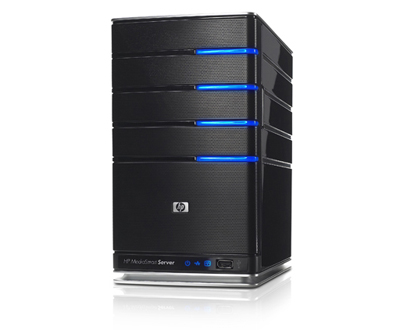 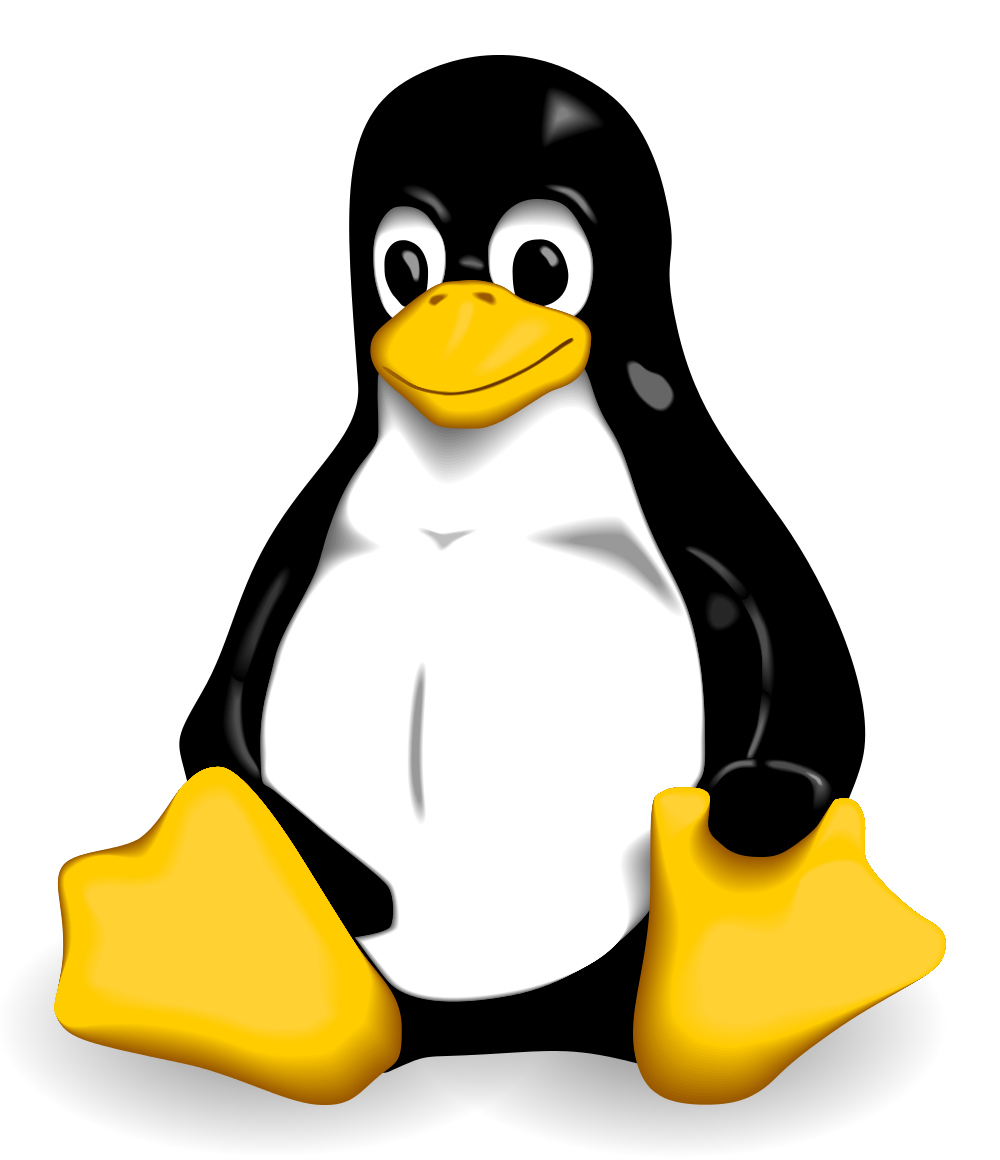 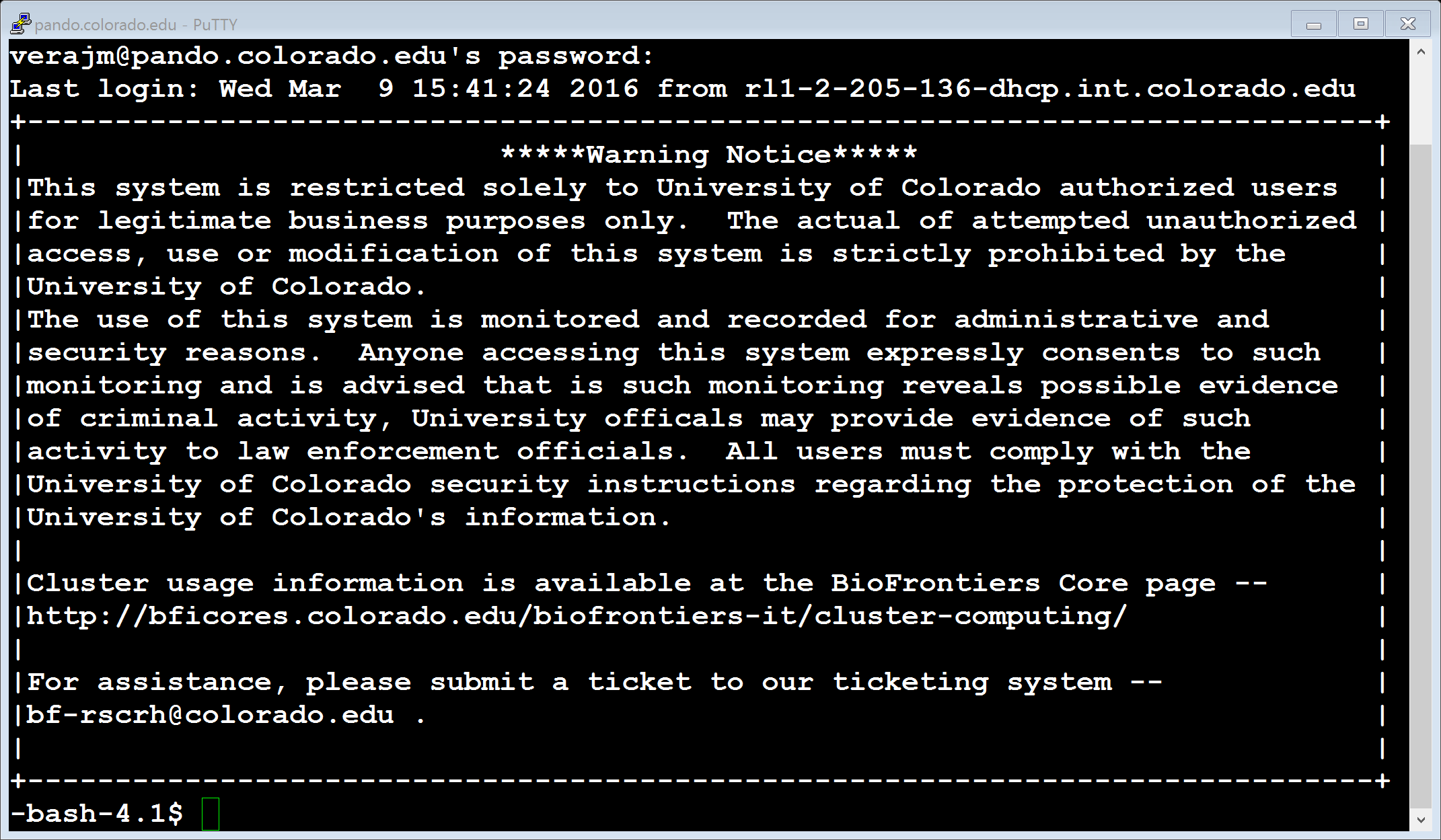 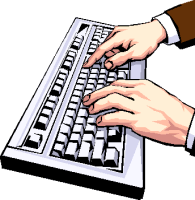 Operating System
(Linux)
Keyboard 
Input Device
Hardware
(CPU, RAM, Hard Drive)
Shell and Terminal
(Sh, Bash)
Remote Machine
cloud or fiji
Local Machine
(laptop/Desktop Computer)
Understanding the Command Line
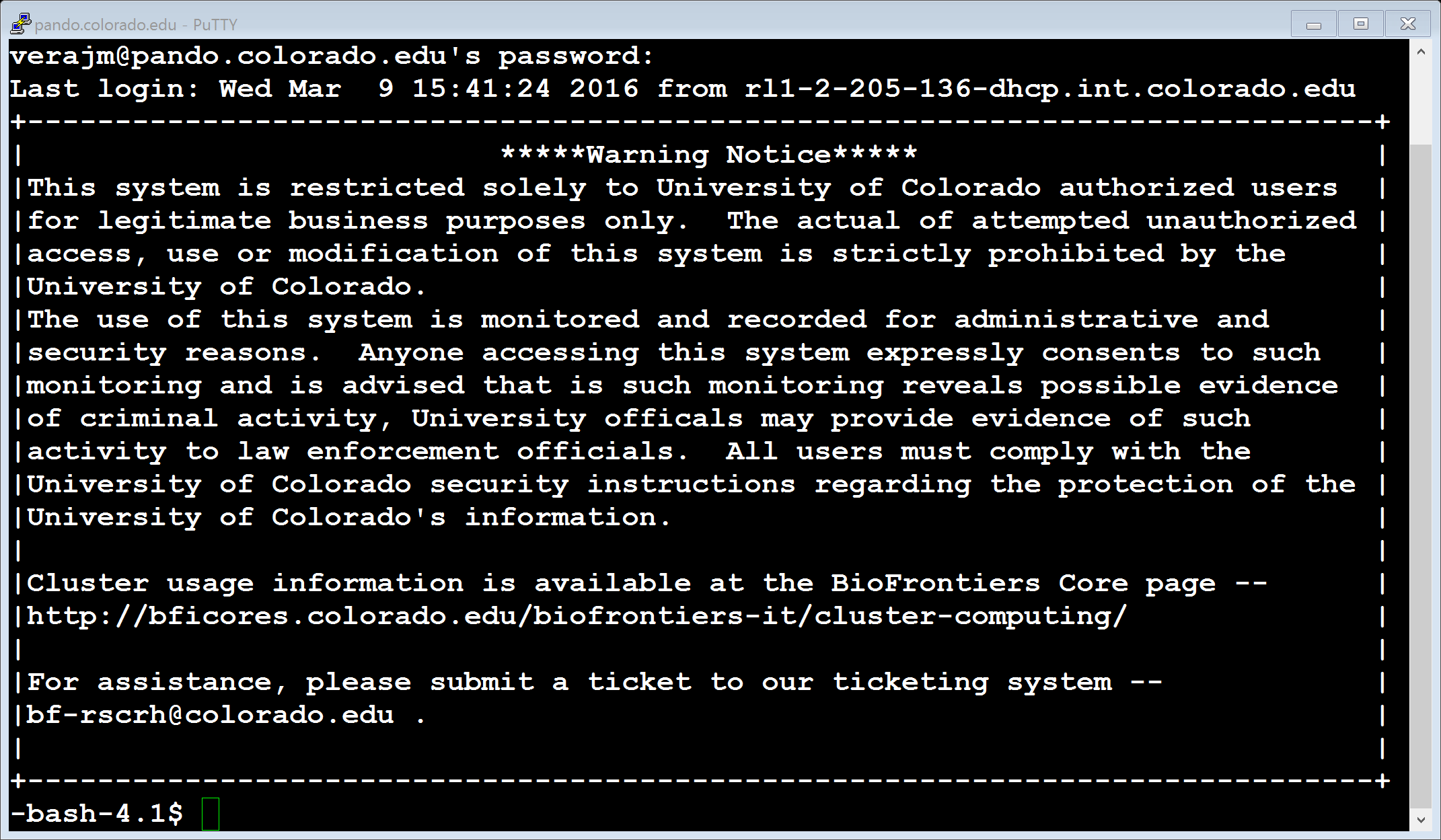 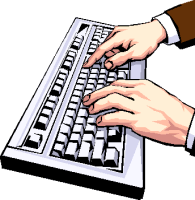 Keyboard 
Input Device
$ <command> <arguments>
We Use the Shell to Communicate With the OS
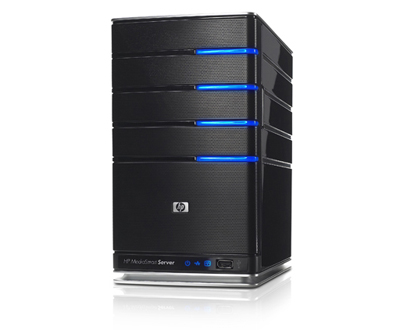 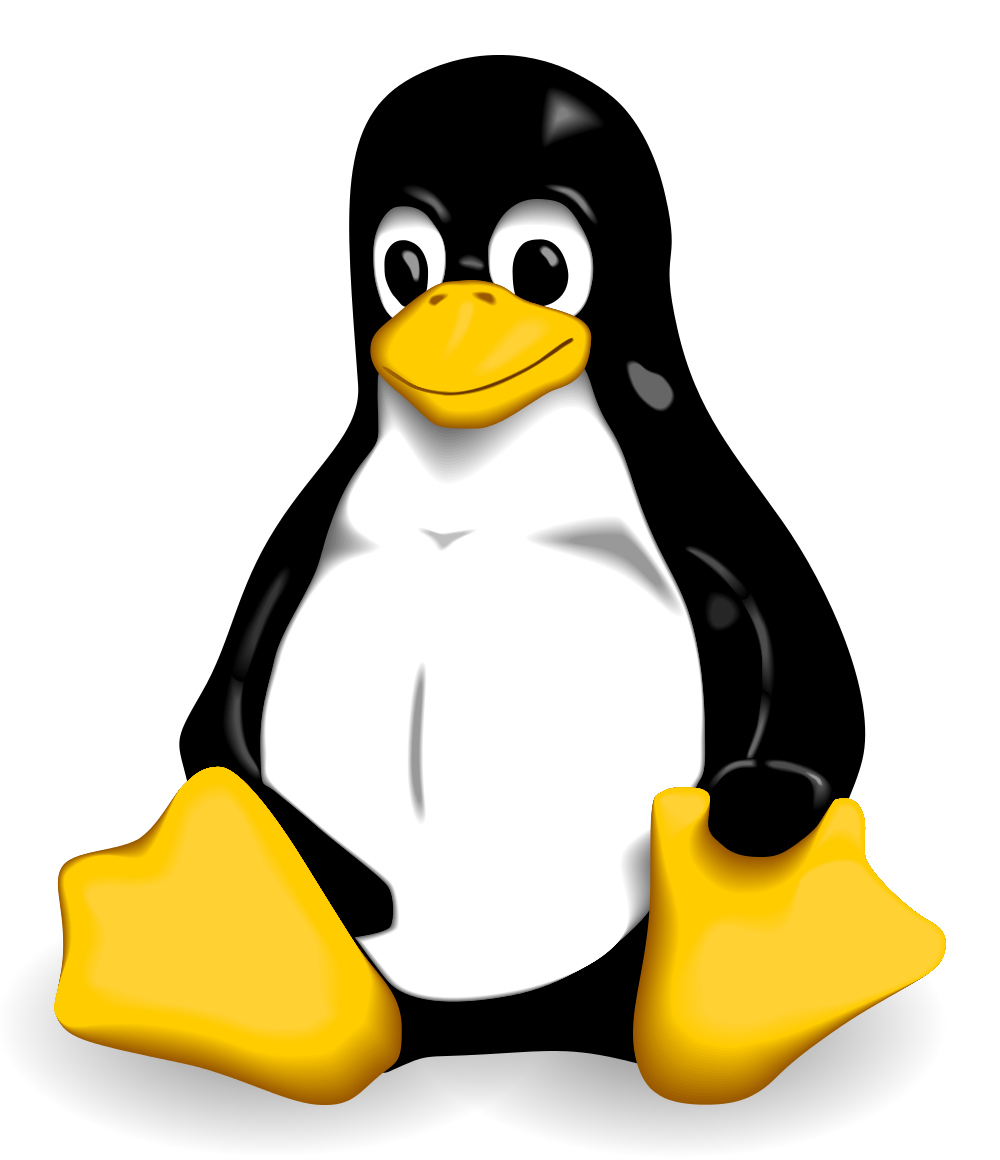 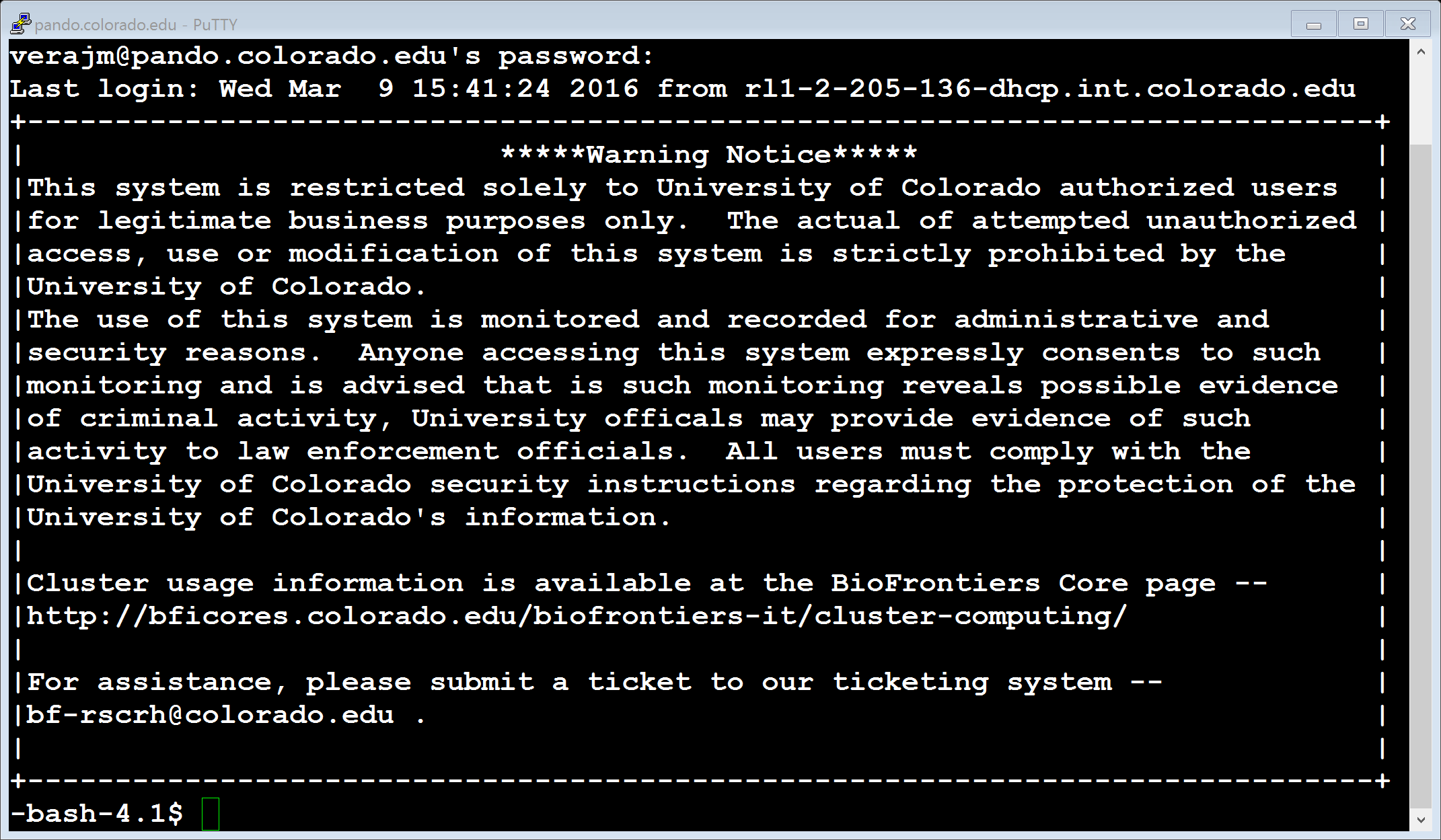 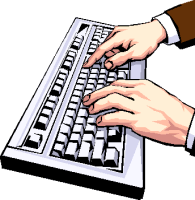 Operating System
(Linux)
Keyboard 
Input Device
Hardware
(CPU, RAM, Hard Drive)
Shell and Terminal
(Sh, Bash)
Enter a command
Execute the  command
Find a unix/linux cheat sheet
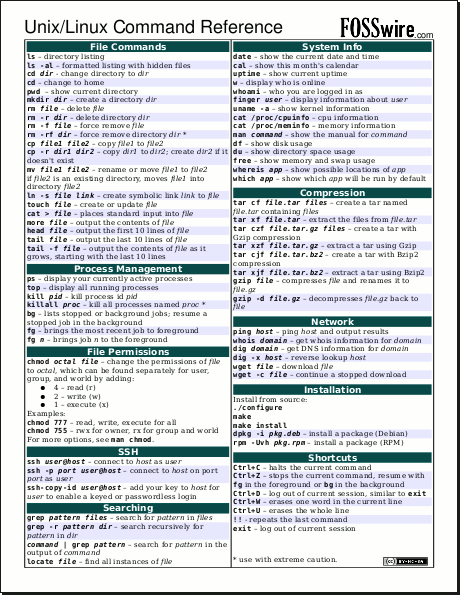 [Speaker Notes: http://cheatsheetworld.com/programming/unix-linux-cheat-sheet/]
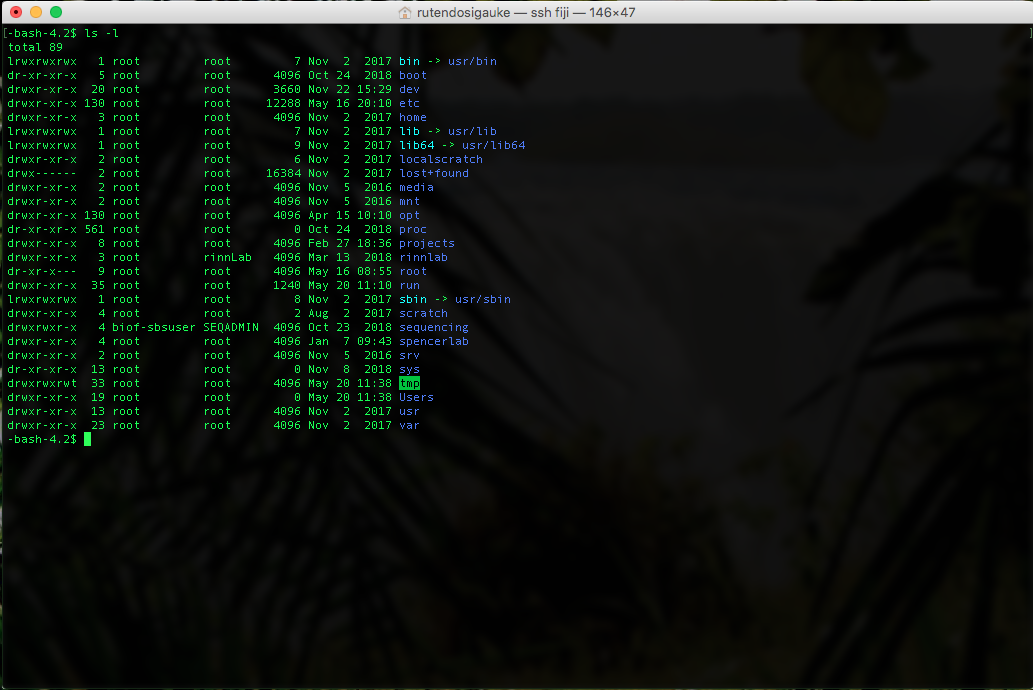 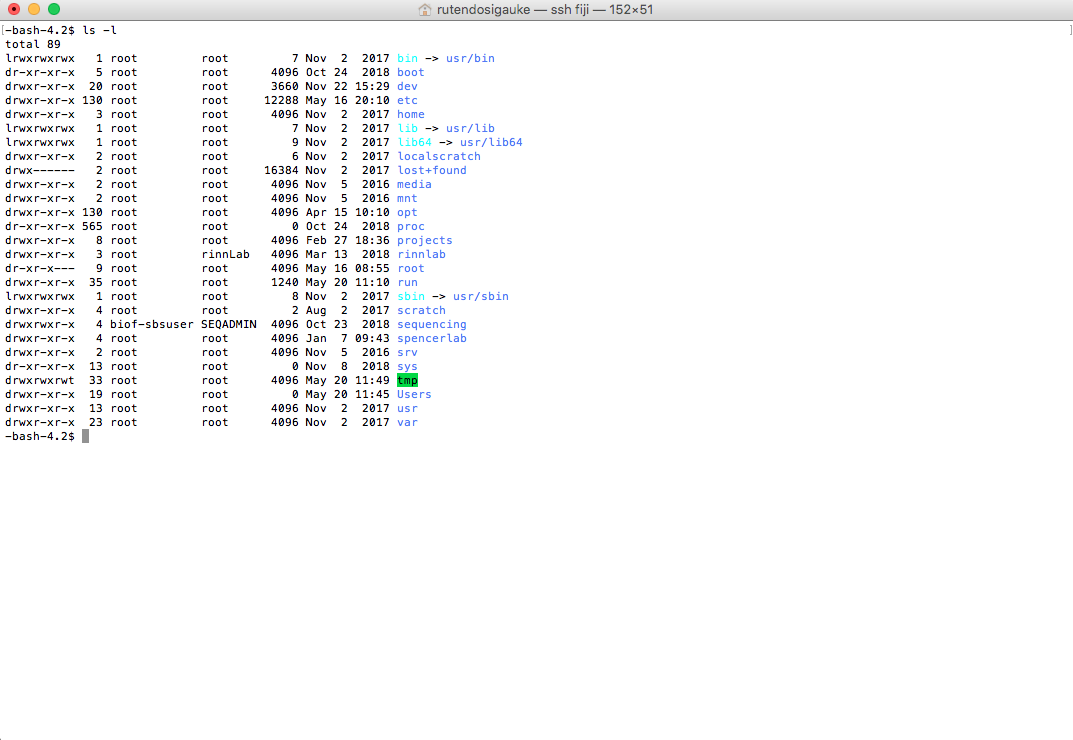 Make the terminal comfortable to work in:
Make the windows large
Open multiple windows and/or tabs
Change font sizes etc.
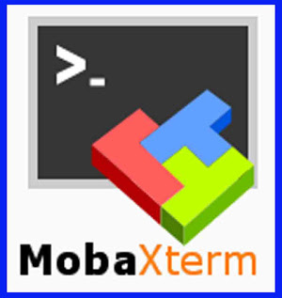 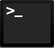 Terminal
How to Access A Server Via the Terminal
Open a terminal session
MobaXterm(PC users)
Terminal App (Macs)
SSH command
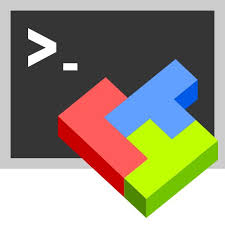 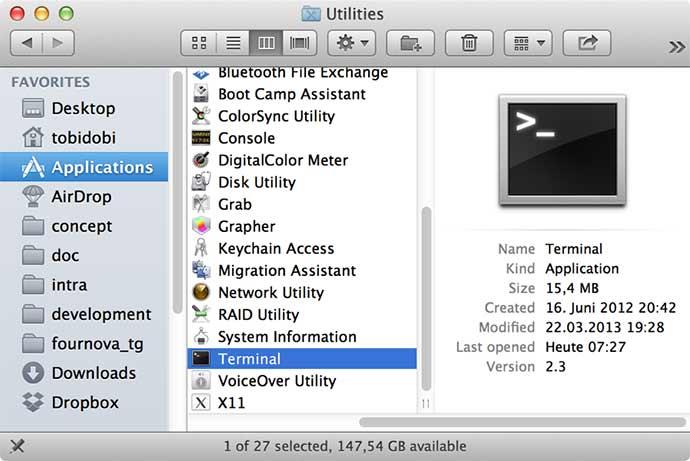 Terminal
$ ssh <username>@IP/server
$ ssh rutendo@bonsai
fiji.colorado.edu: Enter password when prompted (it will be hidden as you type)
VPN connection required for off-campus access
When in doubt, check the manual
All Unix commands are described in a collection of files called “man pages”
		man command

For help on some topic
		man -k  keyword

For more information on using the man pages
man man

You can get command information with help
		command --help
		command -h
Note that the man pages uses an ancient method of viewing content:

<spacebar> to go down a page  
Arrow keys *should* work to review already seen segments.
<q> to quit the man pages
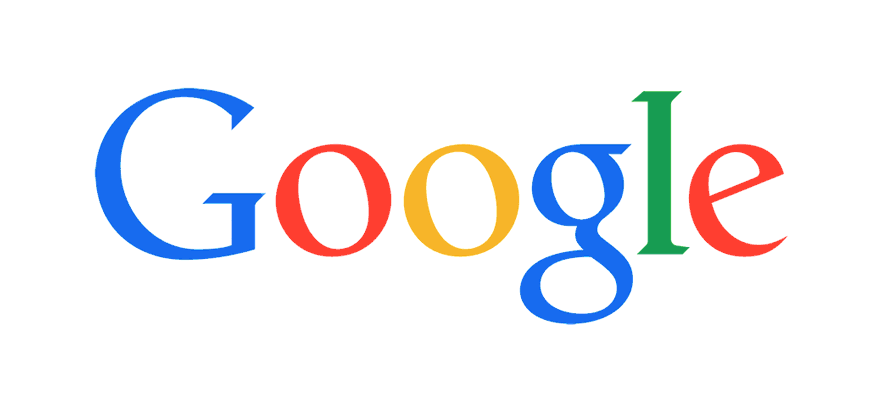 The home directory
Also called login directory
Serves as user’s personal directory
/Users/<username>
~
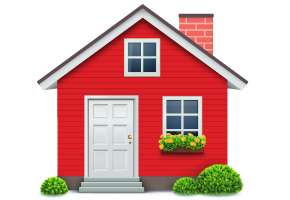 In Unix everything is organized as a hierarchy
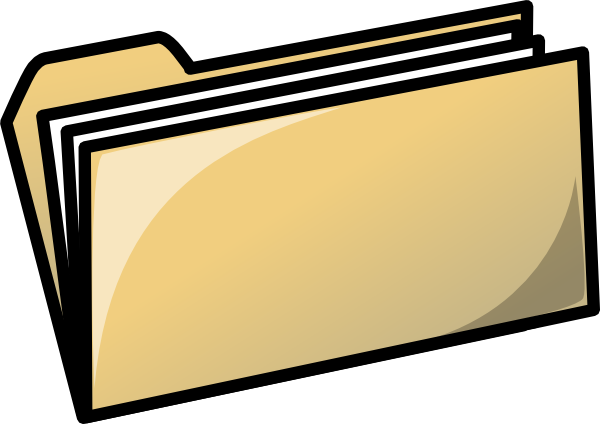 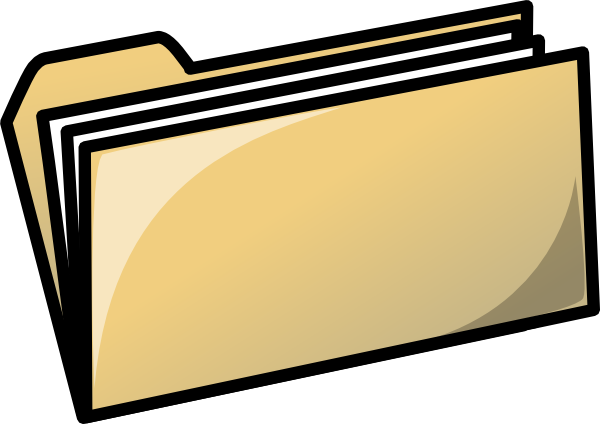 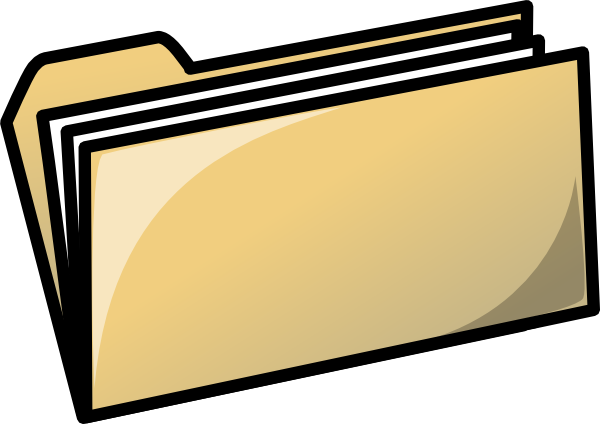 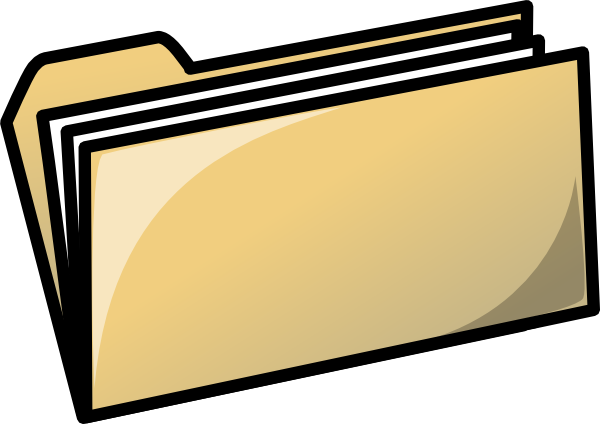 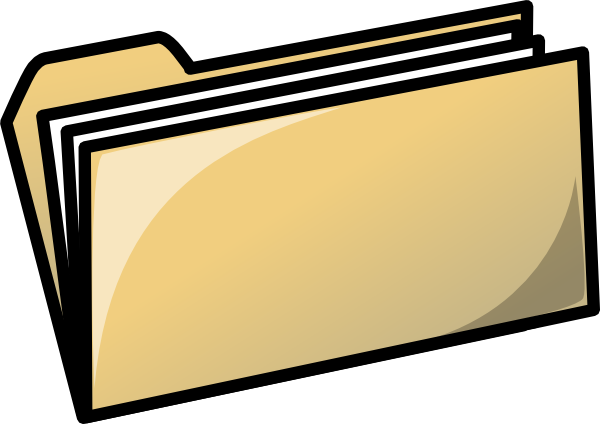 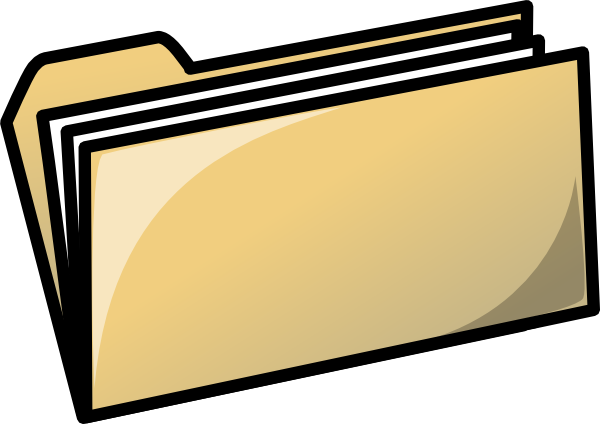 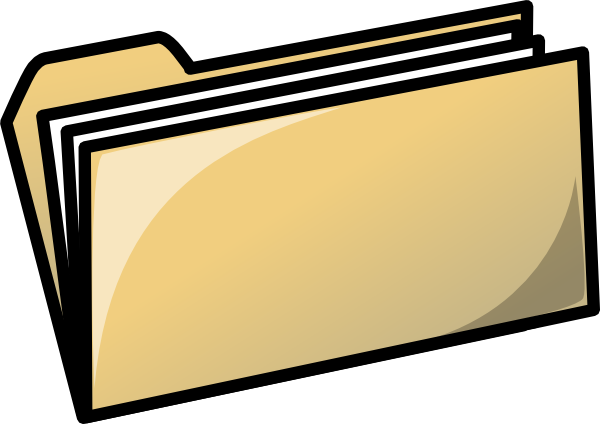 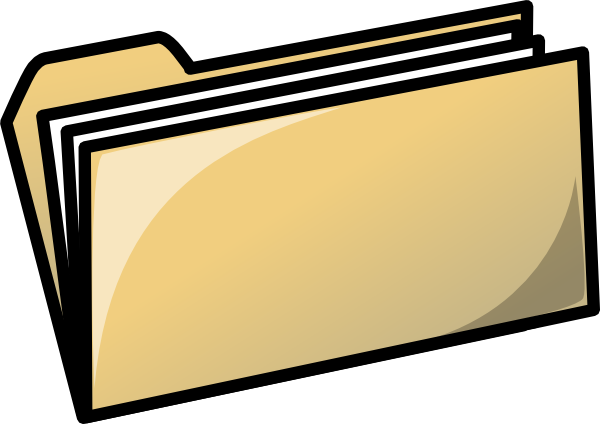 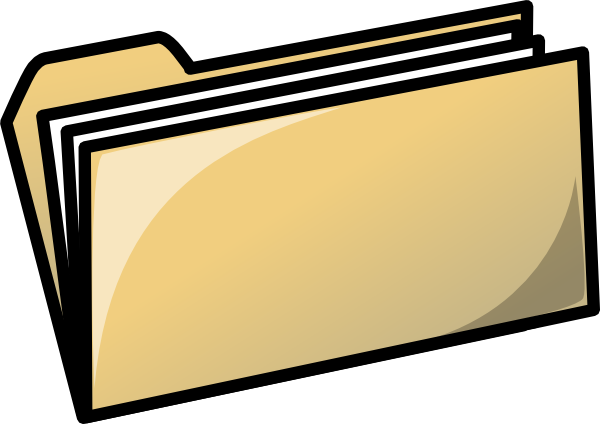 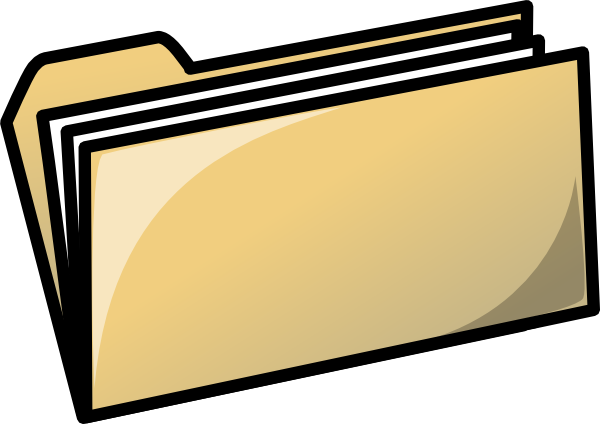 /
allen
sread2019
home
scratch
bin
dowell
usr
sigauke
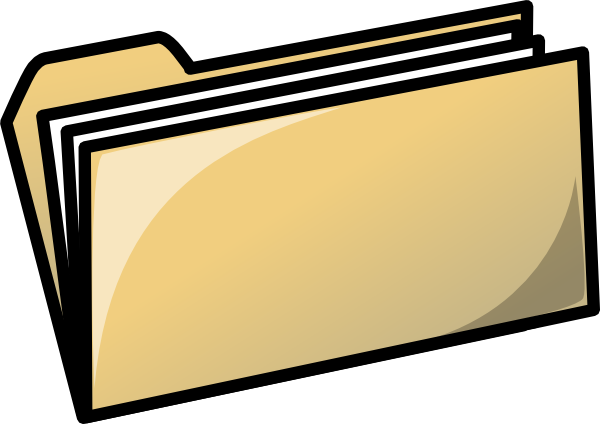 projects
Absolute and relative paths
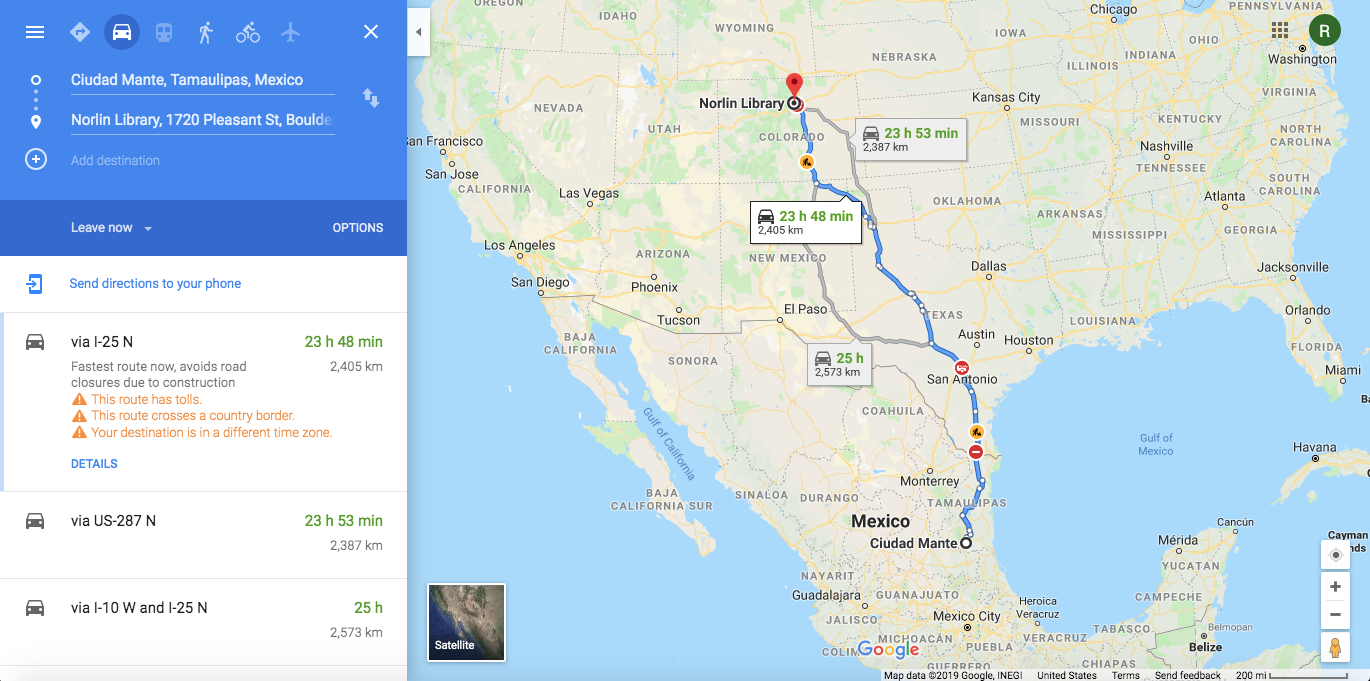 How do I get to Norlin Library at CU Boulder?
[Speaker Notes: Absolute path from Mante (Boulder’s sister city) to Norlin Library.]
Absolute and relative paths
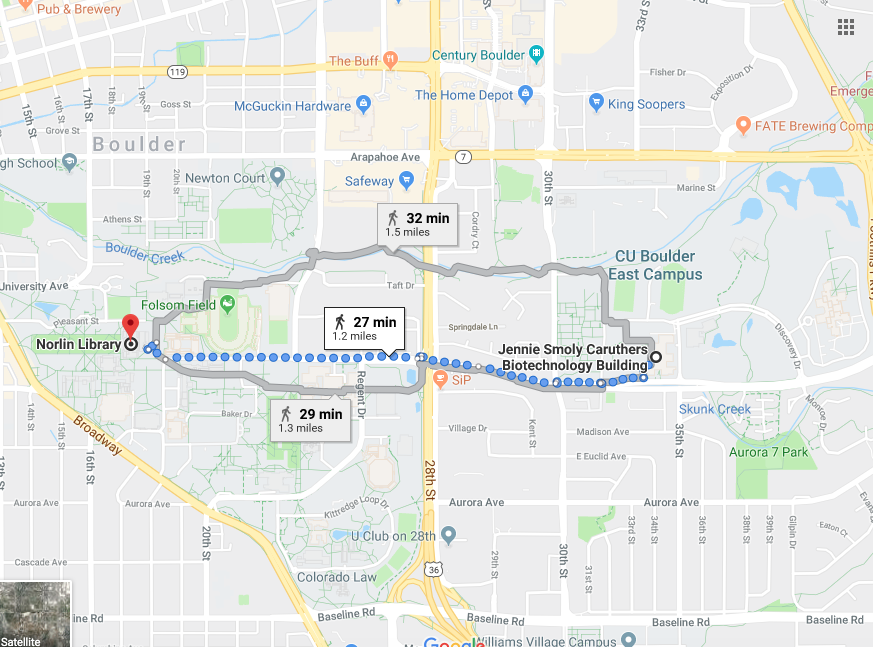 How do I get to Norlin Library at CU Boulder?
[Speaker Notes: Relative path from JSCBB to Norlin Library]
Absolute path
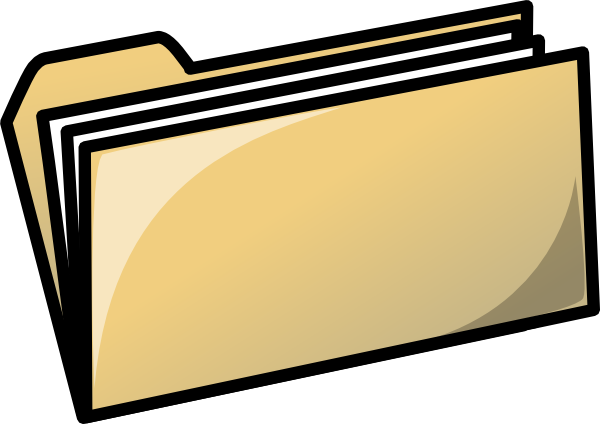 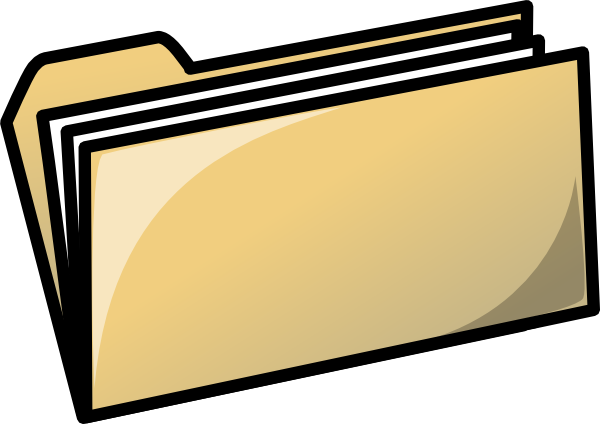 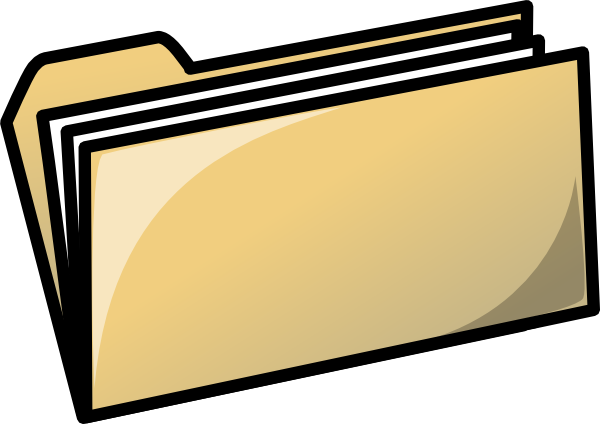 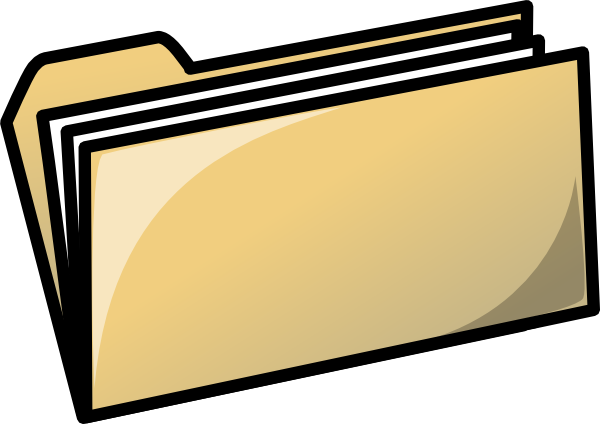 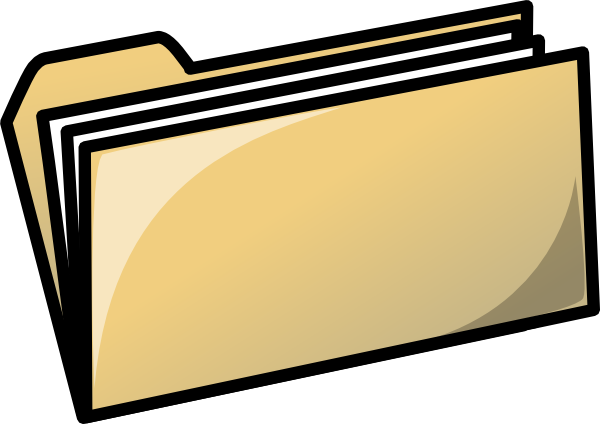 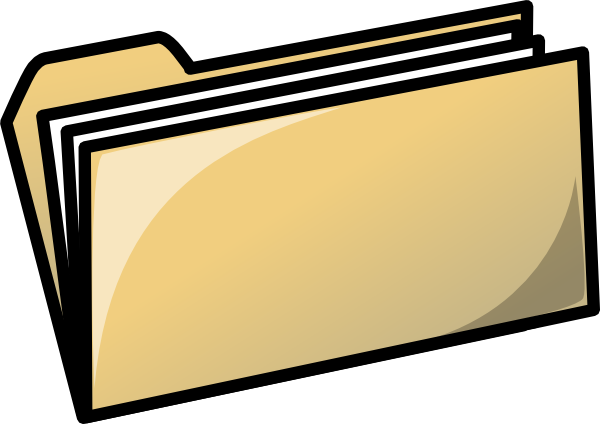 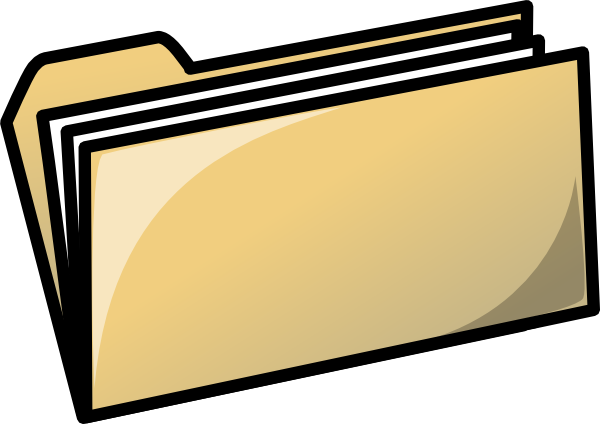 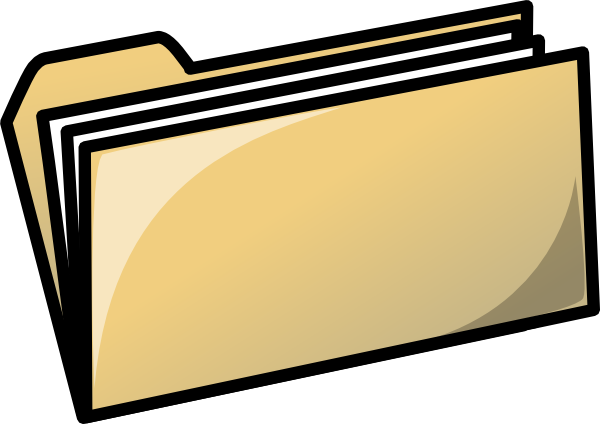 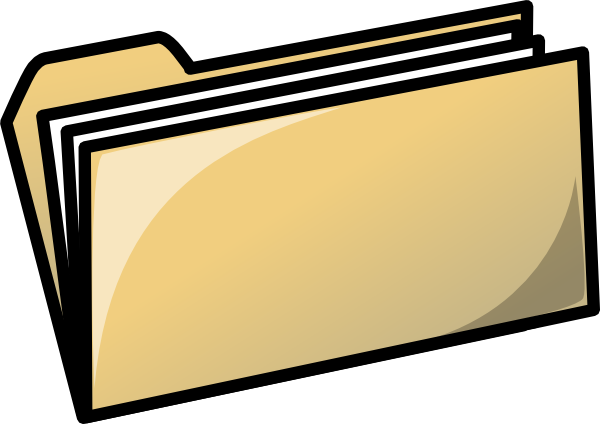 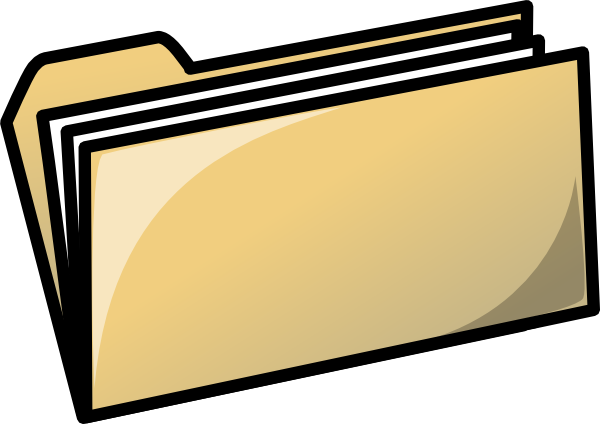 /
allen
sread2019
Users
scratch
bin
dowell
usr
sigauke
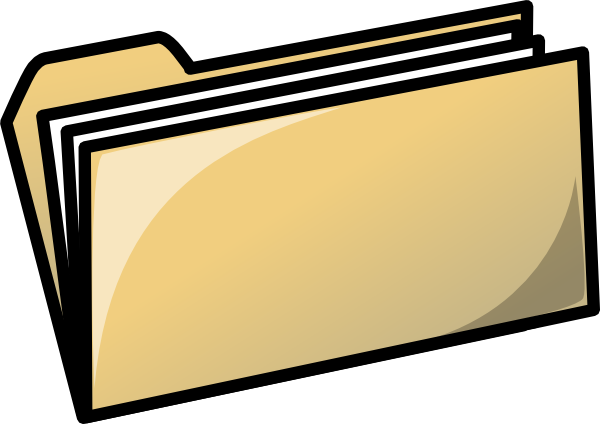 /Users/sigauke/sread2019
projects
Relative path
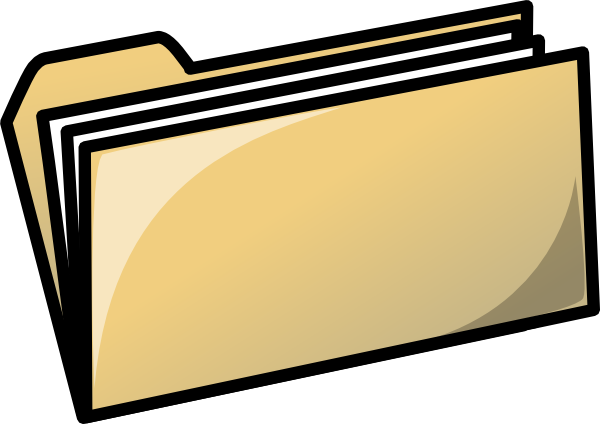 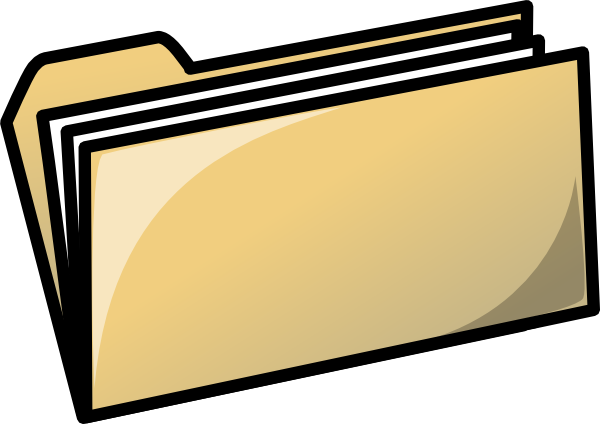 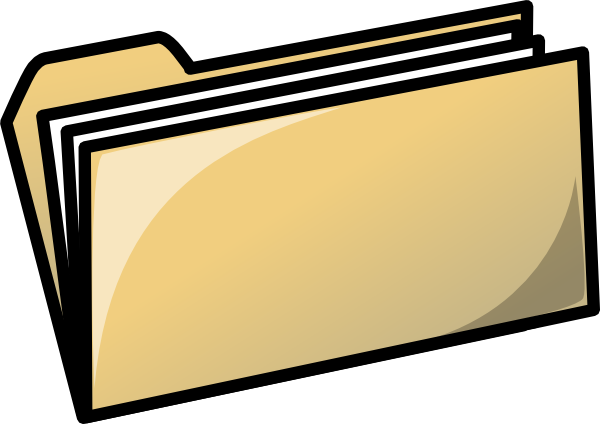 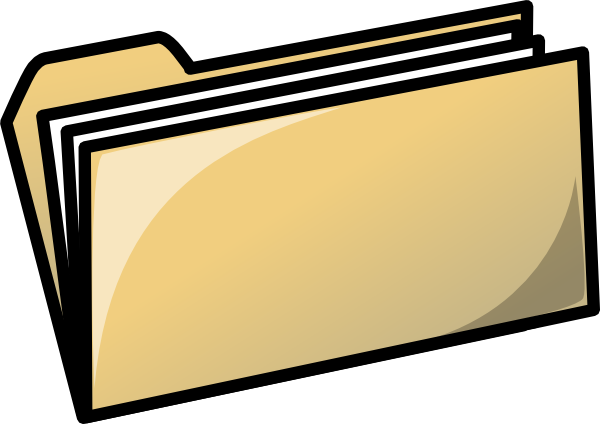 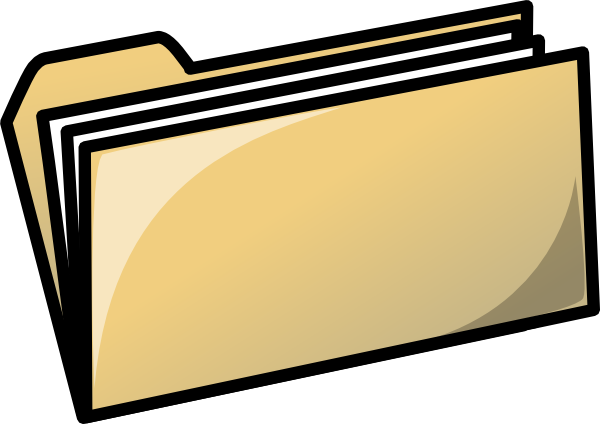 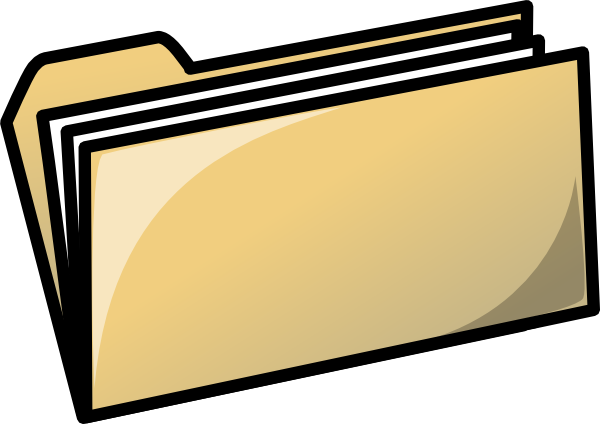 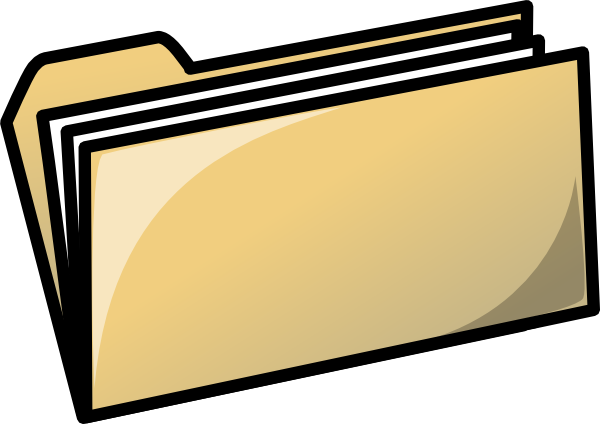 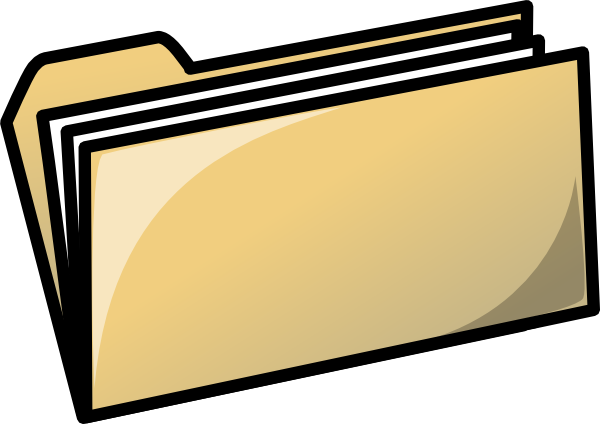 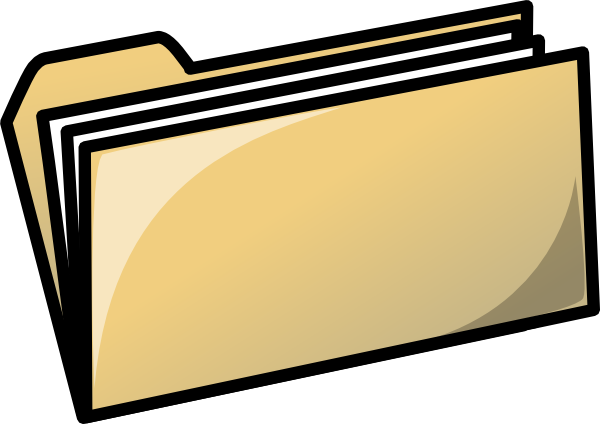 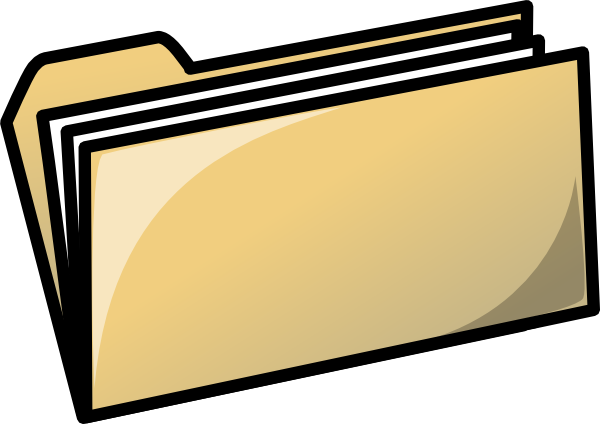 /
allen
sread2019
Users
scratch
bin
dowell
usr
sigauke
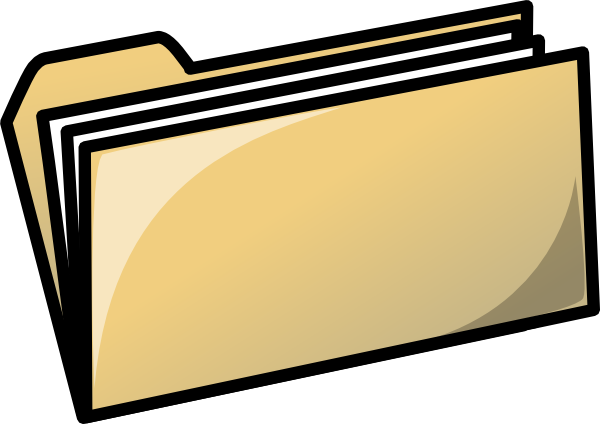 projects
Navigating relative and absolute paths
Shortcut to home
~
Moving through the file system
Change Directory 
cd
Where am I? 
Print Working Directory 

pwd
$ pwd
$ cd /Users/<username>/
[Speaker Notes: TO DO!]
The “dot dot” notation
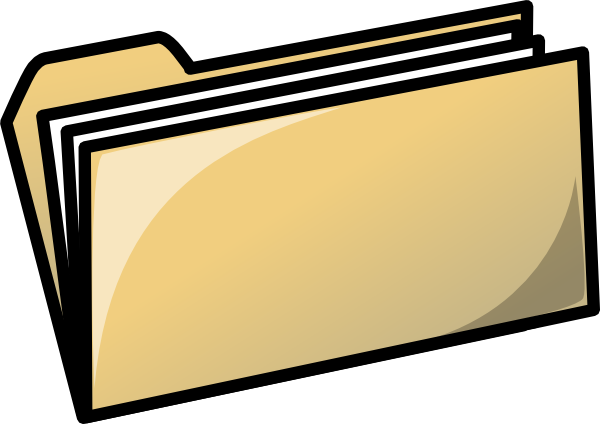 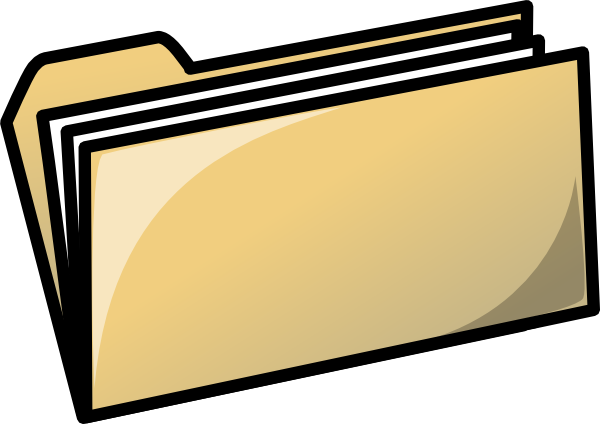 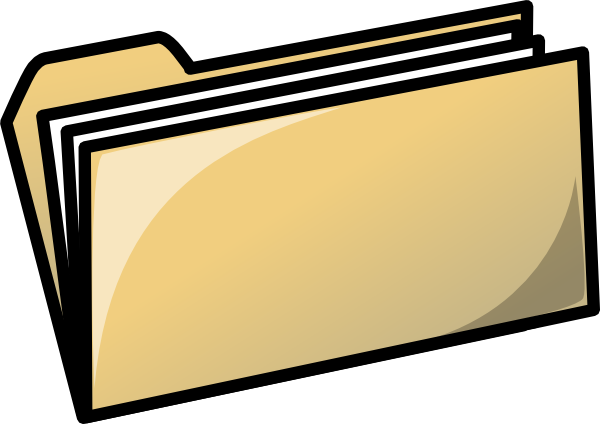 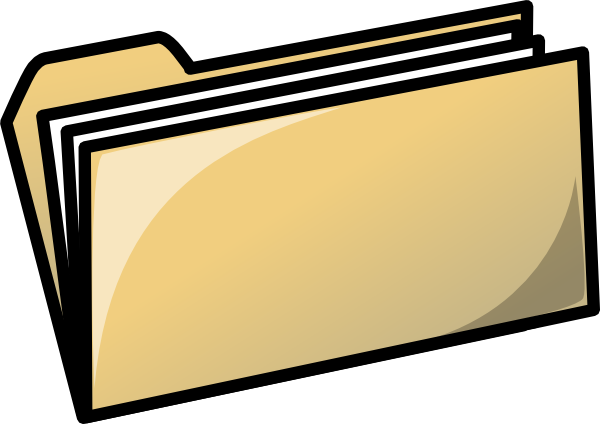 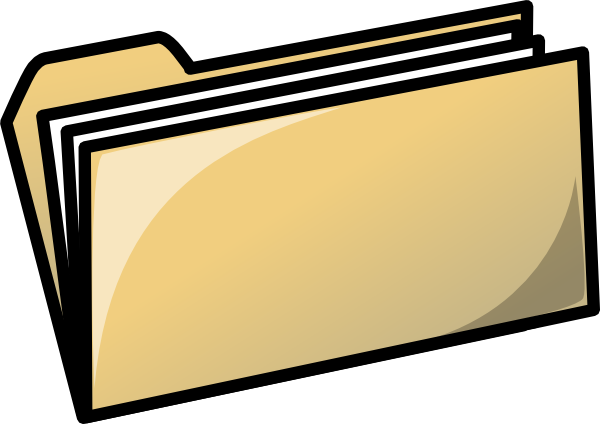 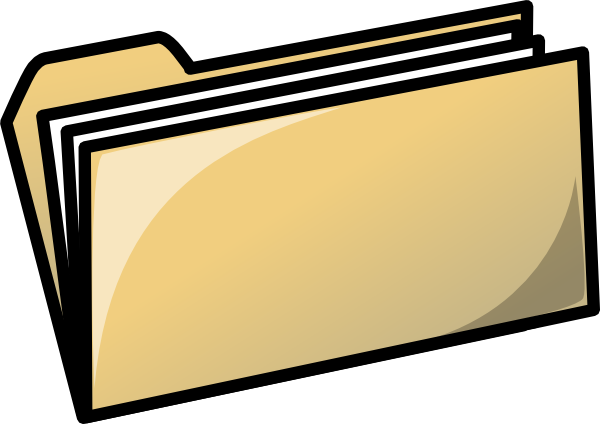 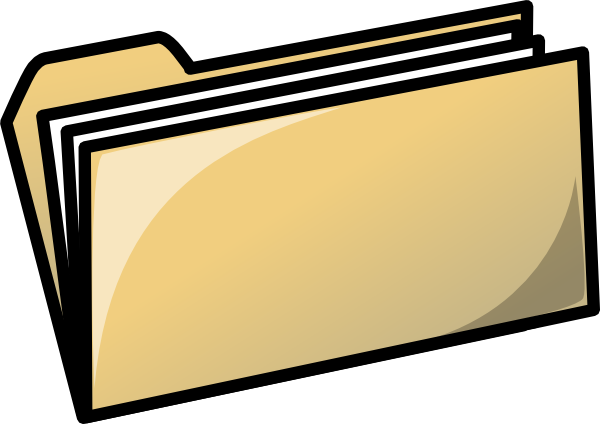 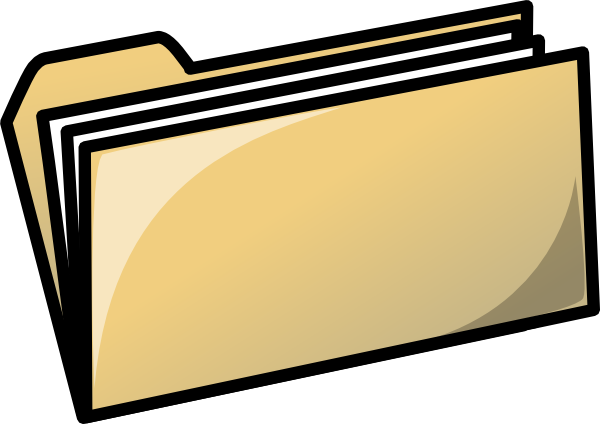 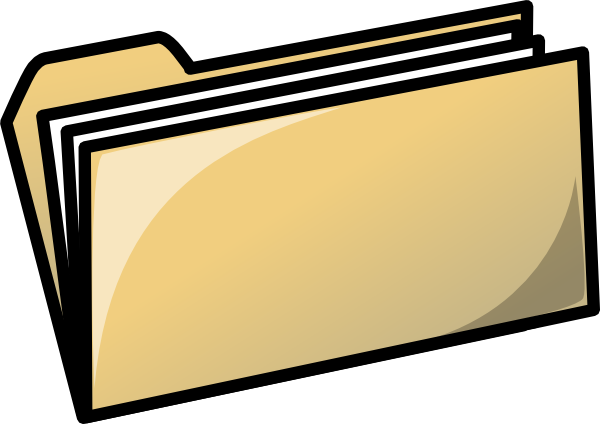 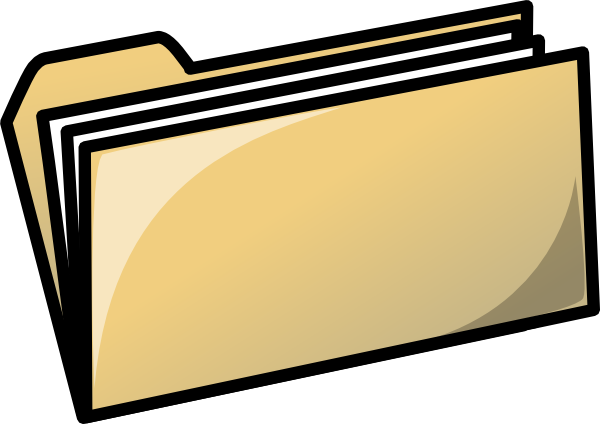 /
allen
sread2019
Users
scratch
bin
dowell
..
usr
..
sigauke
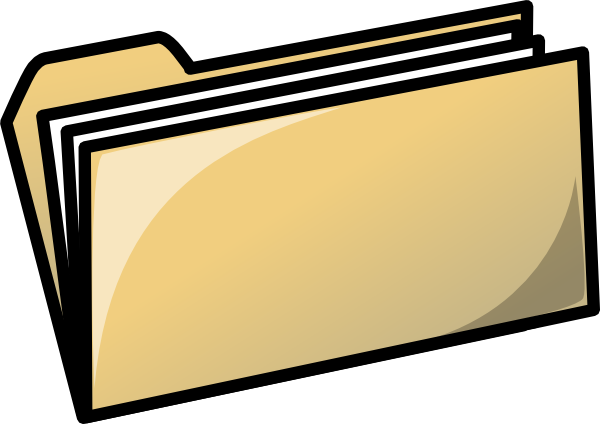 ..
projects
Relative path
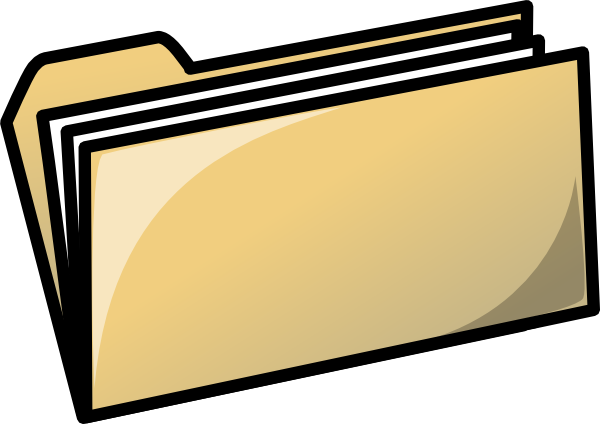 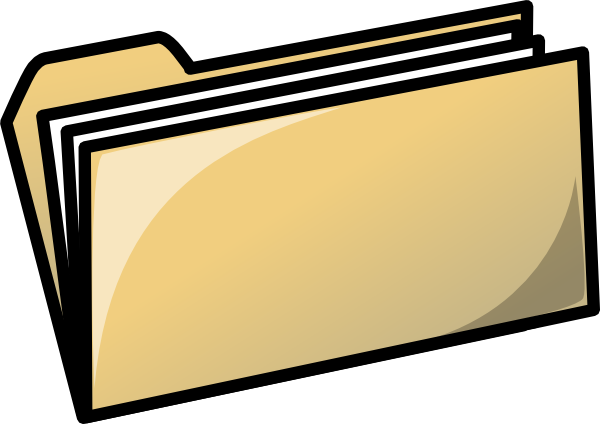 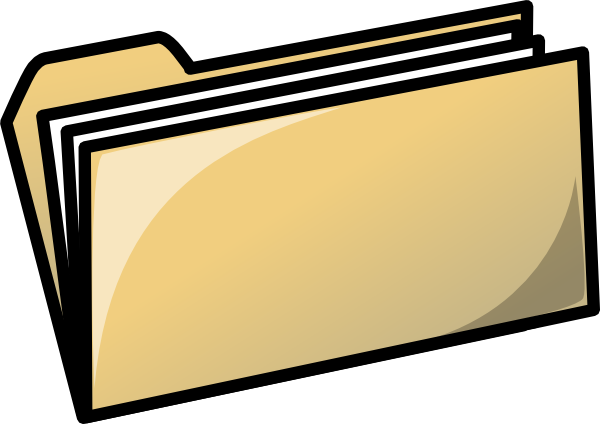 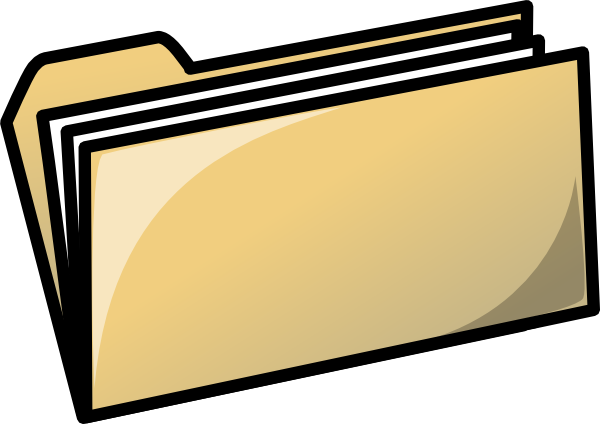 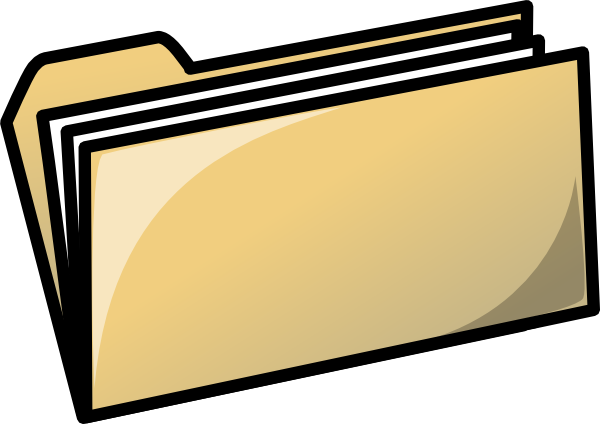 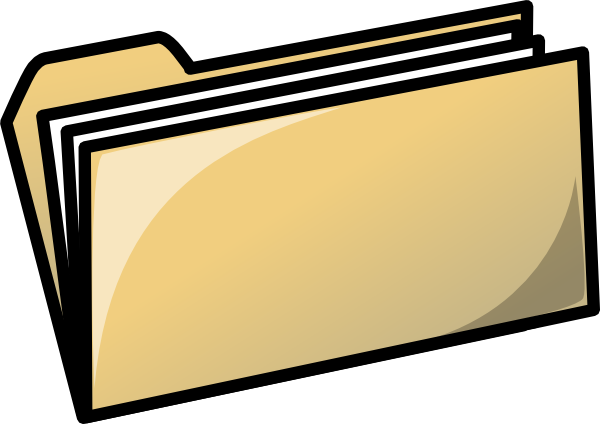 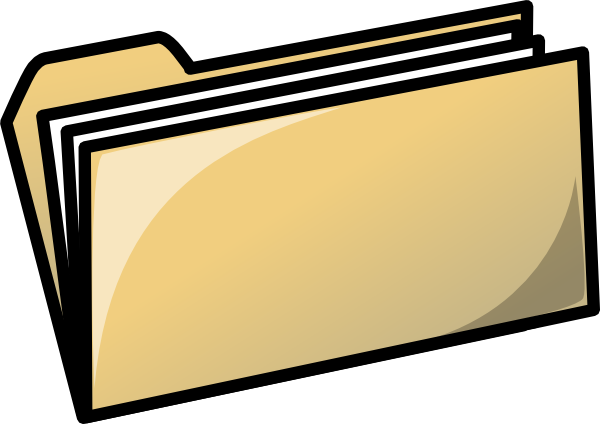 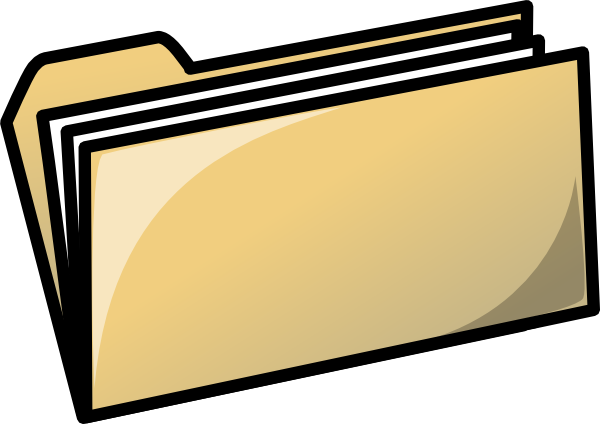 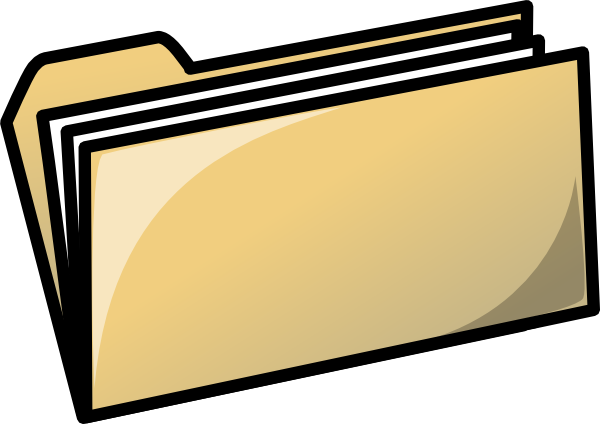 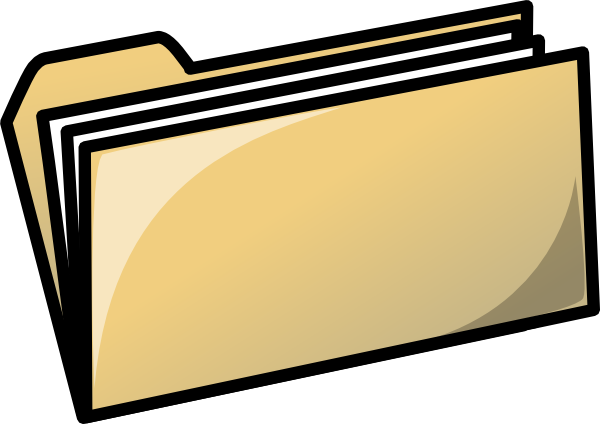 /
allen
sread2019
Users
scratch
bin
dowell
usr
sigauke
../projects
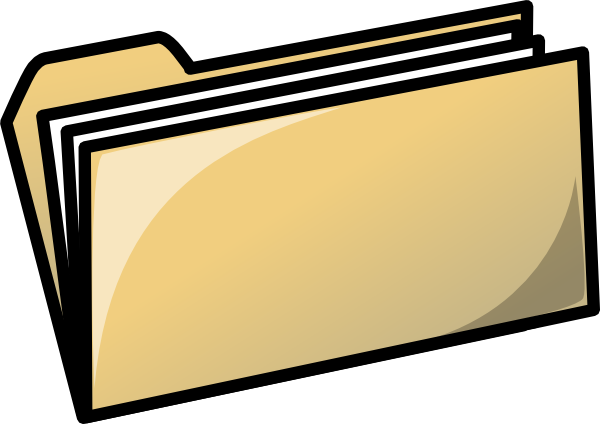 projects
Create folders
Make a directory “workshop-day2” in your home
$ cd ~				$ cd				$ cd /Users/<user name>
$ mkdir workshop-day2
List contents in your directory
$ ls
Create a “bedfiles” directory in your “workshop-day2” directory
$ mkdir workshop-day2/bedfiles
Directories can be created from any location as long as the full path is provided.
Add subdirectories
Change to your “workshop-day2” directory

Make a “results” directory

Make more directories
“scripts”
“bin”
“data”
$ cd workshop-day2
$ mkdir results
$ mkdir scripts bin data
Listing contents of a directory
$ ls
$ ls -l
$ ls -a
$ ls -h
Options can be combined: ls -lah
Listing contents of a directory
Generating list of contents in a specific directory
ls -lah <pathname> 
pathname may be
Full path: /home/path/to/directory
Current directory: .
Parent directory:   ..
Home directory:     ~
$ ls .
$ ls ..
$ ls ../../
$ ls ~
Linux commands for moving files
cp = copy a file or directory
	usage: $ cp	 <source> <destination>
	usage: $ cp	-r <folder> <destination>


rsync = copy a directory or file remotely or locally
usage: $ rsync	<source> <destination>


mv = move directory or file
usage: $ mv	 <source> <destination>
 Can be used to rename a file or directory
Moving files
Copy “chr1_bedfiles.tar.gz” file to your bedfiles directory

Change “chr1_bedfiles.tar.gz” file name to “chr1bedfiles.tar.gz”
$ cp /scratch/Workshop/SR2019/2_unix/bedfiles/chr1_bedfiles.tar.gz bedfiles/
$ cd bedfiles/
$ mv chr1_bedfiles.tar.gz chr1bedfiles.tar.gz
Compressing and decompressing files
Compress / Decompress 
gzip / gunzip
zip / unzip
Gzipped Tar Archive
tar xvfz sample.tar.gz
Tar archive
tar xvf sample.tar
$ tar xvzf chr1bedfiles.tar.gz
[Speaker Notes: Change over]
Questions?
Viewing files in a directory
$ head ENCFF050DNG.chr1.bed
$ head -n 20 ENCFF050DNG.chr1.bed
$ tail ENCFF050DNG.chr1.bed
$ tail -n 3 ENCFF050DNG.chr1.bed
$ ls -lah
Viewing files in a directory
$ more ENCFF837ENN.chr1.bed
$ less ENCFF837ENN.chr1.bed
Scroll through ENCFF837ENN.chr1.bed with more 
Scroll through ENCFF837ENN.chr1.bed with less
File manipulation
Select columns 1, 2 and 3 in ENCFF837ENN.chr1.bed : 
$ cut -f 1,2,3 ENCFF837ENN.chr1.bed
$ awk '{print $1 "\t" $2 "\t" $3}' ENCFF837ENN.chr1.bed

* Awk is a unix programming language that is very useful
Searching files
Search for ENCFF050DNG.chr1.bed from your home directory
$ cd 
$ find -iname ENCFF050DNG.chr1.bed
Search for lines with the character ‘272’ in ENCFF050DNG.chr1.bed
$ cd /Users/<username>/workshop-day2/bedfiles/
$ grep -w ‘272’ ENCFF050DNG.chr1.bed
Counting features
Count the number of lines in ENCFF050DNG.chr1.bed
$ wc -l ENCFF050DNG.chr1.bed
Print the line, word and byte counts for  ENCFF050DNG.chr1.bed
$ wc ENCFF050DNG.chr1.bed
Sorting files
Sorting the ENCFF050DNG.chr1.bed
$ sort ENCFF050DNG.chr1.bed
Sorting the ENCFF050DNG.chr1.bed by the first and second  columns
The 1st column is alpha numerically sorted
The 2nd column is numerically sorted
$ sort -k1,1 -k2,2n ENCFF050DNG.chr1.bed
STDERR and STDOUT
>    Write standard out to a file
>> Append standard out to a file
2> Write standard error to a file
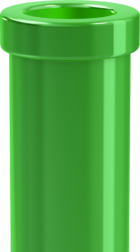 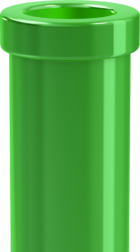 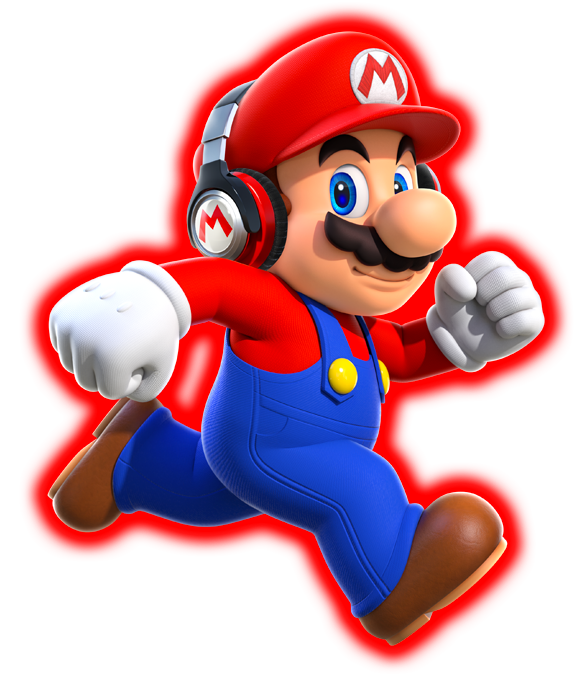 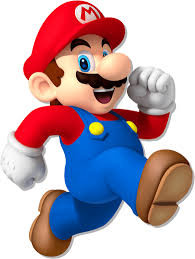 STDOUT
STDERR
A PROGRAM
STDIN
STDIN 	=	standard input
STDOUT	=	standard output
https://mario.nintendo.com/
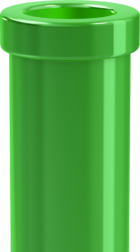 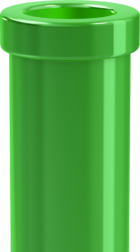 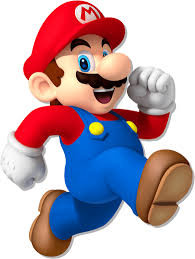 Pipes Continued
PROGRAM a
STDOUT
PROGRAM b
STDOUT
STDIN
PROGRAM c
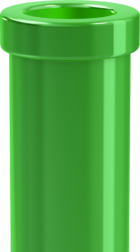 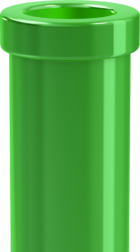 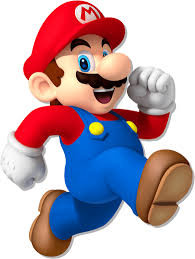 Pipes Continued
cat
PROGRAM a
STDOUT
cut -f 1,3
PROGRAM b
FILE
STDOUT
STDIN
grep “FEATURE”
PROGRAM c
cat FILE | cut -f 1,3 | grep “FEATURE” > OUTFILE.txt
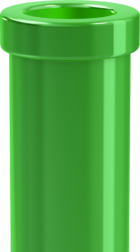 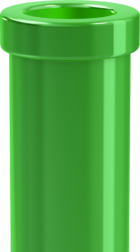 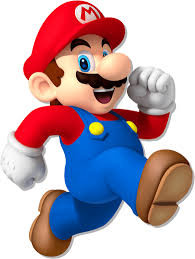 Pipes Continued
cat
PROGRAM a
STDOUT
cut -f 1,3
PROGRAM b
FILE
STDOUT
STDIN
grep “FEATURE”
PROGRAM c
cat FILE | cut -f 1,3 | grep “SECOND-FEATURE” >> OUTFILE.txt
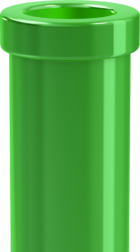 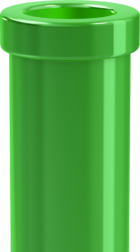 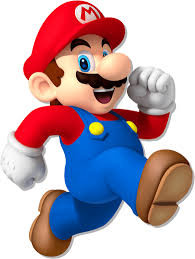 Pipes Continued
cat
PROGRAM a
STDOUT
cut -f 1,3
PROGRAM b
FILE
STDOUT
STDIN
grep “FEATURE”
PROGRAM c
cat FILE | cut -f 1,3 | grep “FEATURE” > OUTFILE.txt 2> ERRORS.txt
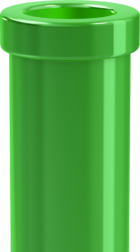 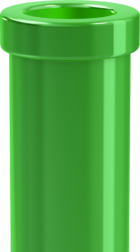 Using pipes in unix
Copy a bedgraph to your bedfiles directory
/scratch/Workshop/SR2019/2_unix/bedfiles/SRR4090090_chr21_22.bedGraph.gz
$ cp /scratch/Workshop/SR2019/2_unix/bedfiles/SRR4090090_chr21_22.bedGraph.gz /Users/<name>/workshop-day2/bedfiles/
Decompress the file (Hint: check the file extension)
$ pwd
$ cd /Users/<name>/workshop-day2/bedfiles/
$ gunzip SRR4090090_chr21_22.bedGraph.gz
Open the file and filter chr21 from the bedgraph and write the file with only columns 1,2 and 3 to your data folder
$ head SRR4090090_chr21_22.bedGraph
$ tail SRR4090090_chr21_22.bedGraph
$ cat SRR4090090_chr21_22.bedGraph | cut -f 1,2,3 | grep ‘chr21’ > ../data/SRR4090090_chr21.bedGraph
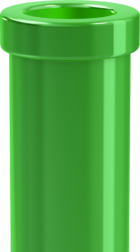 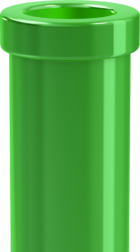 Using pipes in unix
Concatenate ENCFF050DNG.chr1.bed and ENCFF837ENN.chr1.bed
Sort by the first column (alpha numerically) and the second column (numerically)
Save the first 5 columns to a file called ENCFF_merge_sorted.bed in your data folder
$ cat ENCFF050DNG.chr1.bed ENCFF837ENN.chr1.bed | sort -k1,1 -k2,2n | cut -f 1,2,3,4,5 > /Users/rutendos/workshop-day2/data/ENCFF_merge_sorted.bed
$ cat ENCFF* | sort -k1,1 -k2,2n | cut -f1-5 > ../data/ENCFF_merge_sorted.bed
Deleting files
Delete the ENCFF_merge_sorted.bed file in the data folder
$ rm /Users/<username>/workshop-day2/data/ENCFF_merge_sorted.bed
Questions?
What is Vim ?
Vim is a free, open source terminal based text editor
Edit content of human-readable files
Several options exist for terminal text editors
Emacs 
Nano
Sublime
Visual Studio Code
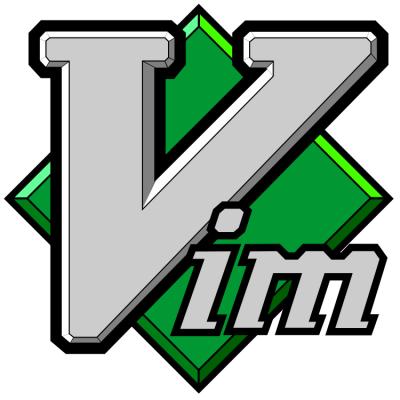 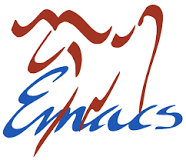 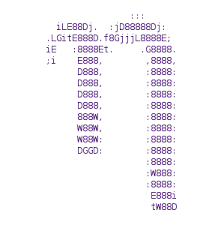 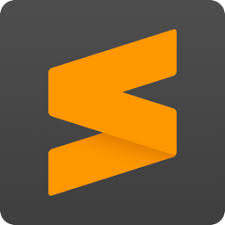 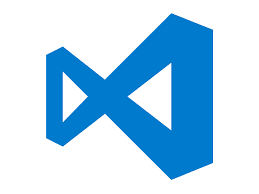 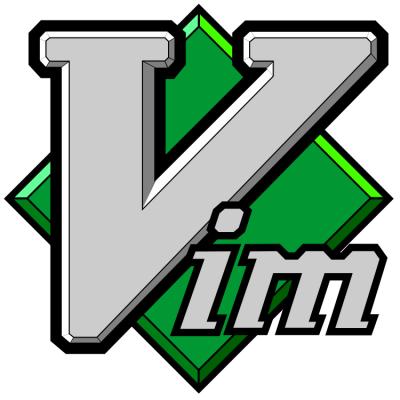 Using Vim
vim = Vi Improved

To open <file> for editing in Vim
	$ vim <file>
In your “workshop-day2” directory create a new file:
	$ touch vim_example.txt

Open the file with vim
	$ vim vim_example.txt
Using Vim
Vim has 2 operating modes:
Command mode (default) (Vim commands only)

Insert mode (editing)
i/I  	 ➢ insert
o/O 	 ➢ open new line
a/A 	 ➢ append

Switch back to command mode
esc
Using Vim
Open the “SRR4090090_chr21_22.bedGraph” in vim
Enter and exit the insert mode
type “i” →  you are now in insert mode
Hit “esc” → command mode
Copy and paste 3 lines in the SRR4090090_chr21_22.bedGraph
Yank/copy the line: shift + y
Paste the line: p
Insert Mode: i/I, o/O

Command Mode: esc
Using Vim
Insert Mode: i/I, o/O

Command Mode: esc
In command mode:
Type “gg”  → you will be taken to first line in file

Type “shift + o”  → you have now opened a new line and are in insert mode

Type “ shift + g”  → you will be taken to the last line of the file
Insert Mode: i/I, o/O

Command Mode: esc
Insert a line in Vim
Go back to the top of the SRR4090090_chr21_22.bedGraph
gg
Insert a comment line 
i
#chr			start			stop
Save file 
esc    -> escape insert mode 
:w       -> save file
Using Vim
Insert Mode: i/I, o/O

Command Mode: esc
In vim:

Type “o”  → you have now opened a new line and are in insert mode

Return to command mode:

Type “dd”  →  this will delete the current line

Type “u” → to undo this change
Save and Exit Vim
Insert Mode: i/I, o/O

Command Mode: esc
In vim:
Type “:w” and hit enter  → this will save changes to the file

Type “:wq” and hit enter → this will save changes and exit

Type “:q!” and hit enter → this will quit without saving changes
Creating a bash script
In vim create a new document called “math.sh”
a=5
echo a
echo $a

close and run script
$ bash math.sh
Documenting your work is important
Create a README
README.txt file list information about files, archives, and directories
Things to include:
Brief description of file content
Date and method of data generation, data generator
While in your home directory

	$ ls -l workshop-day2/* > README.txt
Edit your README file in vim
$ vim README.txt

Start editing/annotating your README.txt
List all your directories and or file names and what they will do

For example: Bowtie/
# This directory will contain all the output from Bowtie

Save changes and exit (:wq!)
Insert Mode: i/I, o/O

Command Mode: esc
The End
Questions??

Don’t forget the homework.

Help session in JSCBB A108 from 1-3pm

Watch videos for Day 3